RD Role Service Scale Limitations
RDSH: most common bottleneck
RDGW: next most common bottleneck
RDCB: large deployments during logon/restart storms
RDWEB: typically not limiting factor
RDSH Workload Configuration
Light
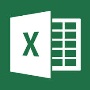 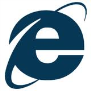 Medium
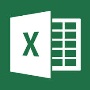 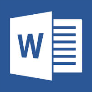 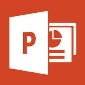 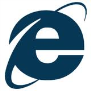 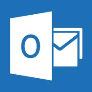 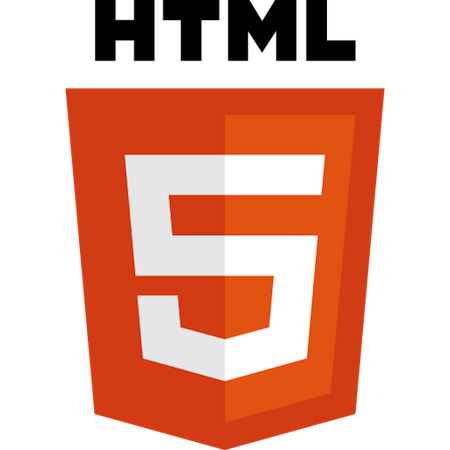 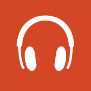 Heavy
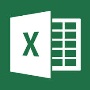 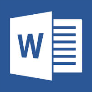 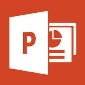 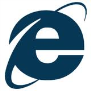 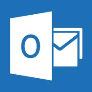 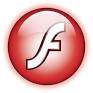 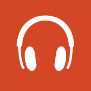 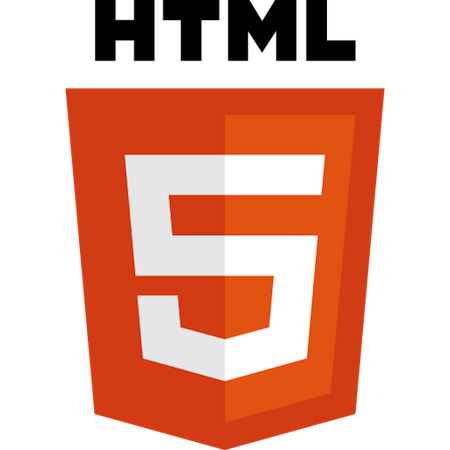 HD
LoginVSI 4.0 Workload
RDSH Test Configuration
System Under Test
Light
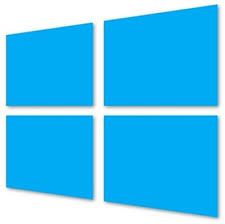 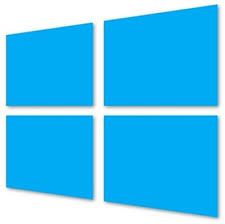 RDSH VM1
10vCPU
31GB Memory
RDSH VM2
10vCPU
31GB Memory
Medium
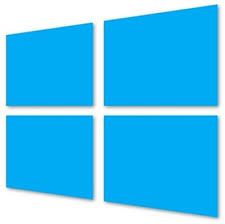 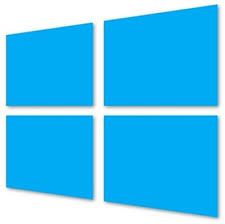 RDSH VM3
10vCPU
31GB Memory
RDSH VM4
10vCPU
31GB Memory
Heavy
Dell PowerEdge R720
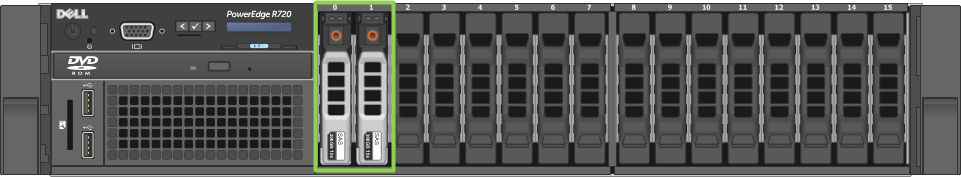 Dual Socket  10C Intel® Xeon® processor E5-2600v2 40 Logical cores, 128 GB Memory
[Speaker Notes: Each workload was run against the Dell Poweredge R720 system hosting 4 RDSH VM with 10 vCPU’s and 31 GB Memory]
On-Premises RDSH Sizing
Example: Sizing Tenant with 30 Medium Users
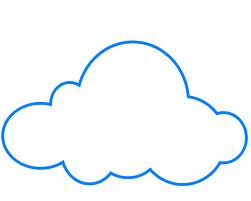 On-Premises
Processors:
30/5 = 6 vCPU
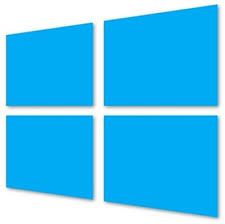 Memory:
450*30 = ~14GB
30 Users requires VMs with 6vCPUs,14GB Memory
Example: On-Premises to Azure Migration
*Azure VM uses AMD Opteron  CPU’s and On-Premises setup uses Intel  Xeon E5-2600 v2 CPU’s
Example: Sizing 30 Medium Users On-Premises & Azure:
1x A4 VM
or
4x A2 VMs
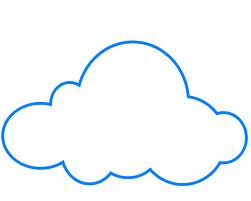 Azure
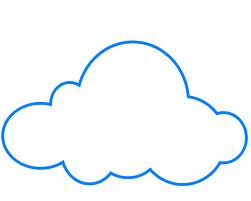 On-Premises
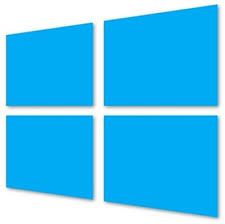 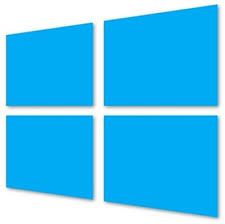 8vCPU,14GB Memory
6vCPU,14GB Memory
RDSH & RDGW Scale Guidance Summary
Connection Broker Scale Improvements
Logon Storm Scenario (RDSH example)




Adding RDSH servers to broker (e.g. broker restart)



Fixes available for WS2012 R2 also. KB3091411
SPLA and SAL
Service Provider License Agreement (SPLA) allows partners to use RDS to host Windows desktops and applications using Windows Server.

RD Subscriber Access License (SAL) is paid to Microsoft monthly based on the number of users “authorized” to use the RDS-based service during the month.
RD License Server
Activate the server
Set to per-user mode
Enter the SPLA number in add license wizard
Optional: Use RD license reports to help track usage
Stay Current
Keep Up with a Fast Changing World
RD Team Blog – RD team lets you know of new features and capabilities, hotfixes, etc.
Azure Blog – latest Azure capabilities announced
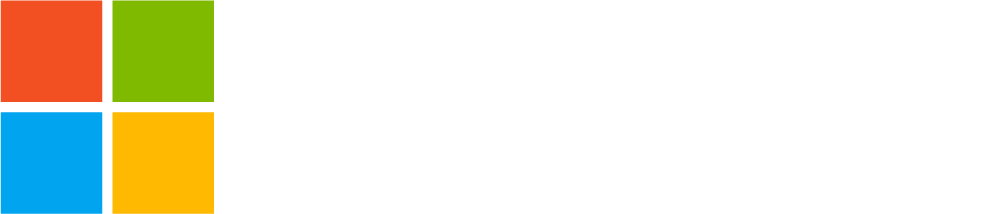 © 2016 Microsoft Corporation. All rights reserved. Microsoft, Windows, and other product names are or may be registered trademarks and/or trademarks in the U.S. and/or other countries.
The information herein is for informational purposes only and represents the current view of Microsoft Corporation as of the date of this presentation.  Because Microsoft must respond to changing market conditions, it should not be interpreted to be a commitment on the part of Microsoft, and Microsoft cannot guarantee the accuracy of any information provided after the date of this presentation.  MICROSOFT MAKES NO WARRANTIES, EXPRESS, IMPLIED OR STATUTORY, AS TO THE INFORMATION IN THIS PRESENTATION.